SELF-ASSESSMENT
SKILLS FOR SCHOOL AND BEYOND | PREPARING FOR TESTS AND EXAMS
© 2022 OVERCOMING OBSTACLES
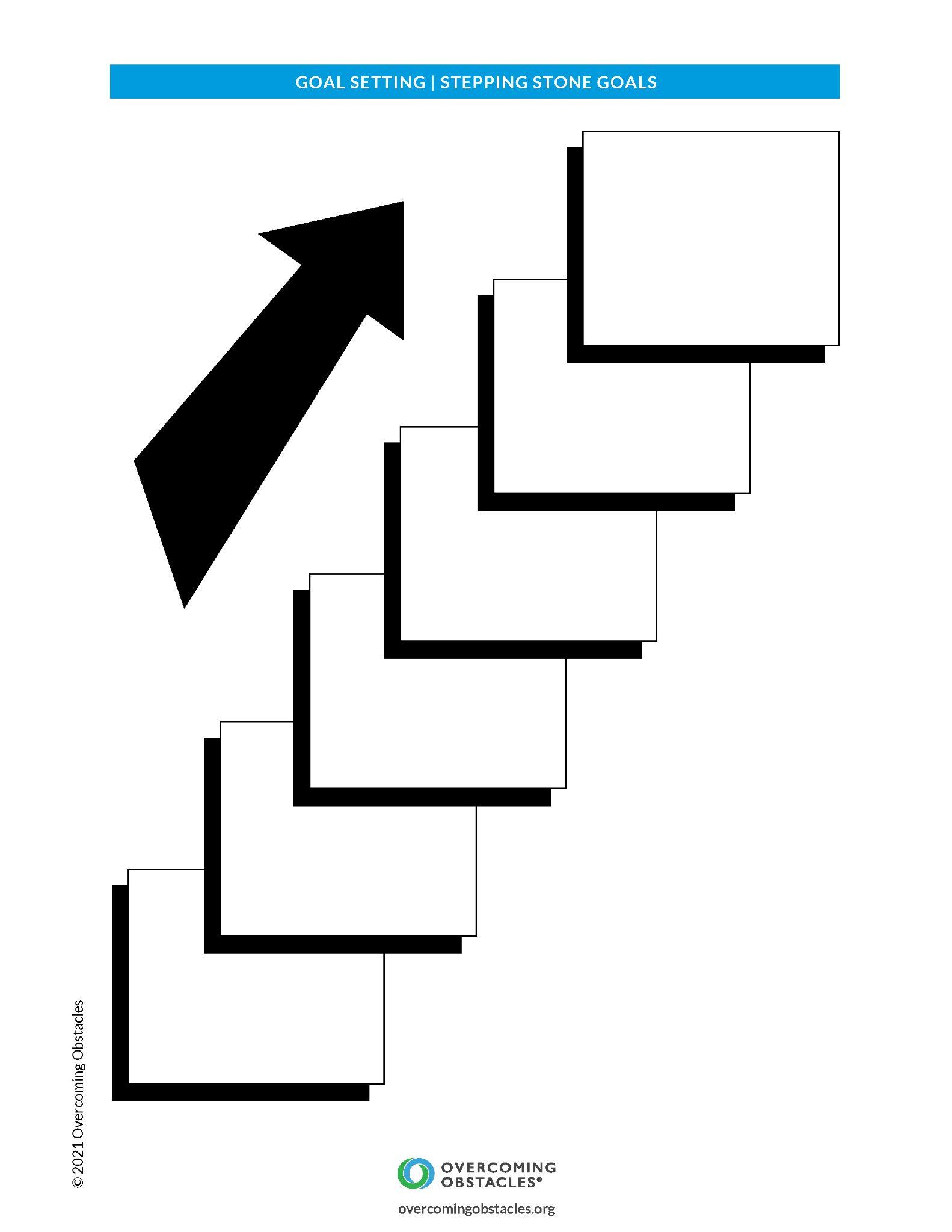